The Electromagnetic Spectrum
Electromagnetic Waves
Electromagnetic waves (EM)
Transverse waves consisting of changing electric fields and changing magnetic fields
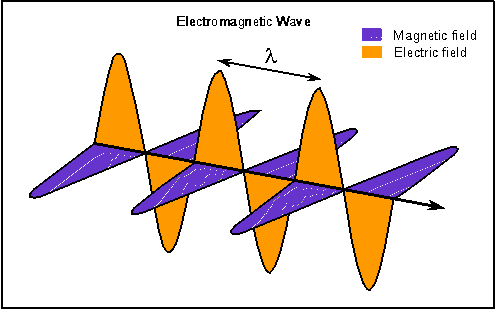 Electromagnetic Waves
Do not need a medium---
Mechanical waves require a medium---CANNOT travel through the vacuum of space

Electromagnetic waves do not require a medium---CAN travel through the vacuum of space
Electromagnetic Waves
EM waves have different frequency and wavelengths but they all travel at the same velocity.
Velocity:
3.0 x 108 m/s
or 
186,000 miles per second
The Electromagnetic Spectrum
Energy increases with increased frequency.
 
**Remember:  Visible light is just one small part of the EM spectrum.   Visible light is the part that our eyes can detect.**
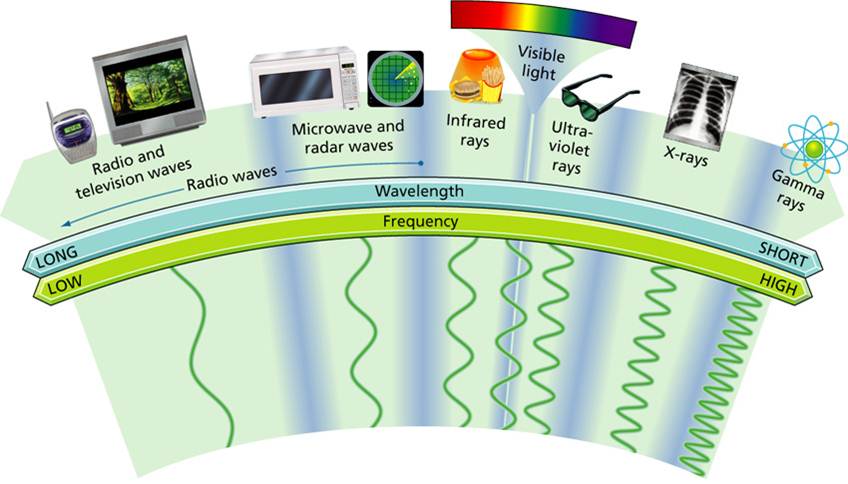 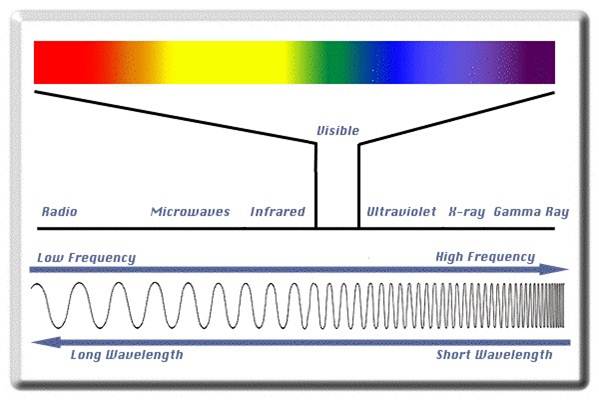 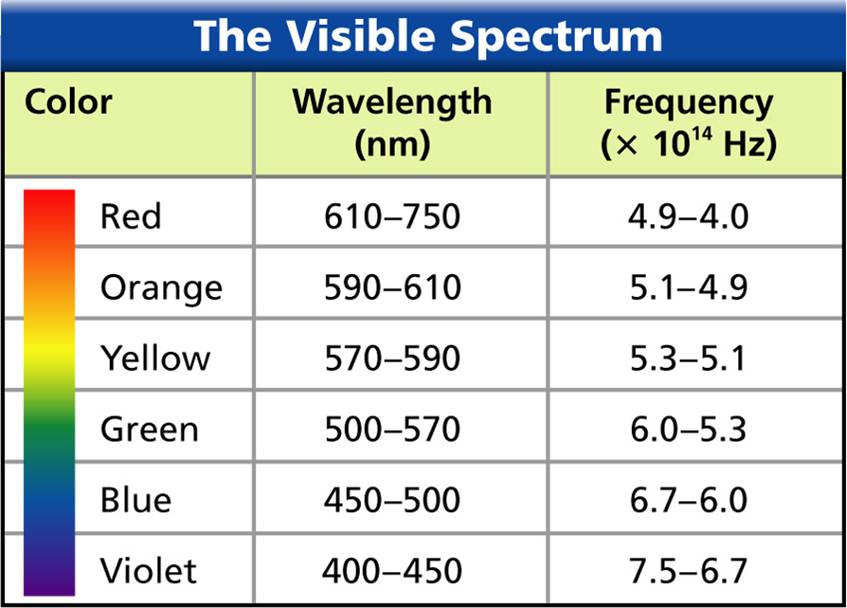